Pharma | Drug research
Microsoft 365 Copilot
Product time to market
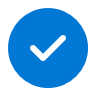 Value benefit
KPIs impacted
Revenue growth
Cost savings
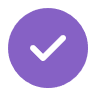 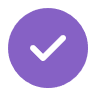 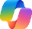 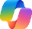 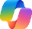 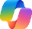 Business Chat2
Business Chat2
Business Chat2
Business Chat2
1. Find relevant information
2. Gather pre-clinical research
3. Organize Investigational New Drug (IND) study
A scientist uses Copilot to gather information to investigate molecules that are associated with a particular disease or health concern.
Use Copilot to gather information to be used when assessing lead compounds before trials.
Use Copilot to help with meetings and communications for an IND study to generate additional data needed for IND application such as toxicology studies.
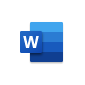 Copilot in Word
Benefit: Retrieve and summarize relevant chats, emails, and documents that may be referenced in the identification process faster
Benefit: Summarize papers and other documentation and flag relevant research information.
Benefit: Coordinate meetings, activities, and file sharing with toxicology teams.
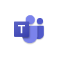 Copilot in Teams
6. Coordinate IND application
5. Prepare regulatory documentation
4. Collaborate on formulation
Assist with the process of submitting an IND application and addressing inquiries from regulatory agencies.
Prepare documentation required for regulatory submissions.
Collaborate with other scientists and manufacturing teams to develop stable formulation of the drug for clinical use.
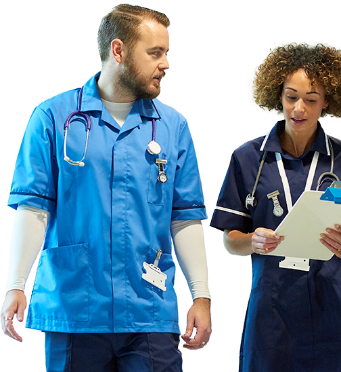 Benefit: Facilitate communication and coordination with other teams during the regulatory submission process and share / locate attachments easily.
Benefit: Generate document by turning data into natural language and combining several source documents.
Benefit: Communicate, summarize, and generate action items for collaboration with formulation scientists and manufacturing teams.
1Access Copilot at copilot.microsoft.com or the Microsoft Copilot mobile app and set toggle to “Web”.
2Access Business Chat at copilot.microsoft.com, the Microsoft Copilot mobile app, or the Copilot app in Teams, and set toggle to “Work”.
The content in this example scenario is for demonstration purposes only. You should evaluate how Copilot aligns with your organization’s business processes, regulatory requirements, and responsible AI principles.